The Key To Connecting: Communicating Your
	Why Through Storytelling
Mary Beth Ferrante, Live.Work.Lead.
September 8, 2018
Agenda
The Importance of Storytelling
The Philosophy Behind WHY
Combining Storytelling & WHY
The Importance 
of Storytelling
Attention Spans
Appeals to Emotion
Connects
You vs. Them
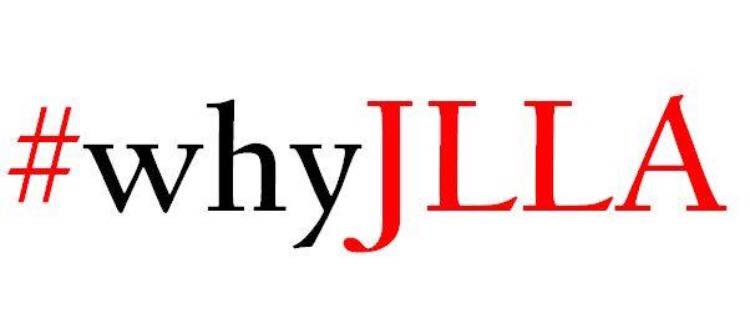 Clear 
Build
B
The Shift
How did your experience change as a result of your involvement in Junior League.  How will their experience change?
Storytelling ABC’s




Always

Be

Closing
Compelling 
Opening
A
Powerful
Close
C
Current | Past 
Lay the ground work to take people on a journey.  What is the challenge ahead?
Make the Ask
Get specific.  Whether engaging a donor, a community partner or a new member, give them an action.
The Philosophy
Behind

Starting with WHY
We are drawn to leaders and organizations that are good at communicating what they believe. Their ability to make us feel like we belong, to make us feel special, safe and not alone is part of what gives them the ability to inspire us.

People Don’t Buy What You Do, They Buy Why You Do It
The 

Golden

Circle
WHAT
What you physically produce or 
offer as a service.
HOW
HOW is the culture and systems in which 
you produce your WHATs
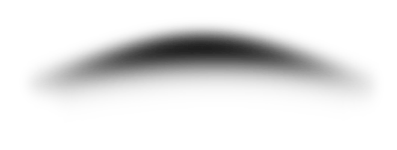 WHY
WHY is the purpose behind it all,
It’s the reason why you get out of bed
[Speaker Notes: Every company knows WHAT they do because everyone can easily describe the products or the function they have within that organization.

HOWs are values and principles guiding how you bring your cause to life. HOW shapes the systems and culture within a company.
Understanding HOW you do things and holding the whole company and workforce accountable gives companies great strength. For example, it gives companies greater ability to hire people who will thrive in the organization.
HOWs are mostly effective when they are verbs. So Sinek says it’s not “integrity”, it’s “do the right thing”; It’s not “innovation”, it’s “look at the problem from a different angle”

WHY, says Simon Sinek, is ironically rather simple to discover -WHY do you do what you do?-
However most companies say WHAT they do, sometimes HOW they do it, but rarely WHY they do what they do.]
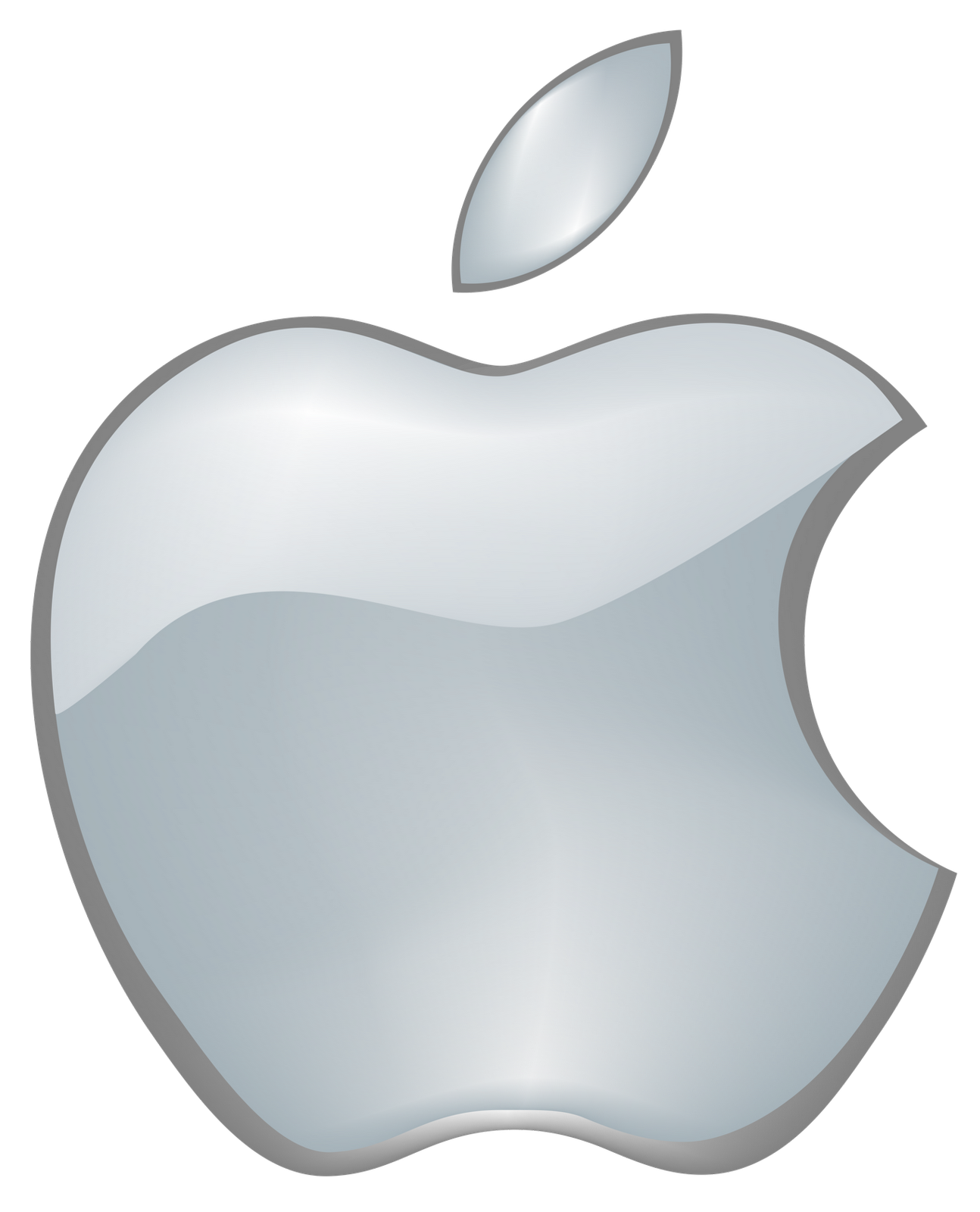 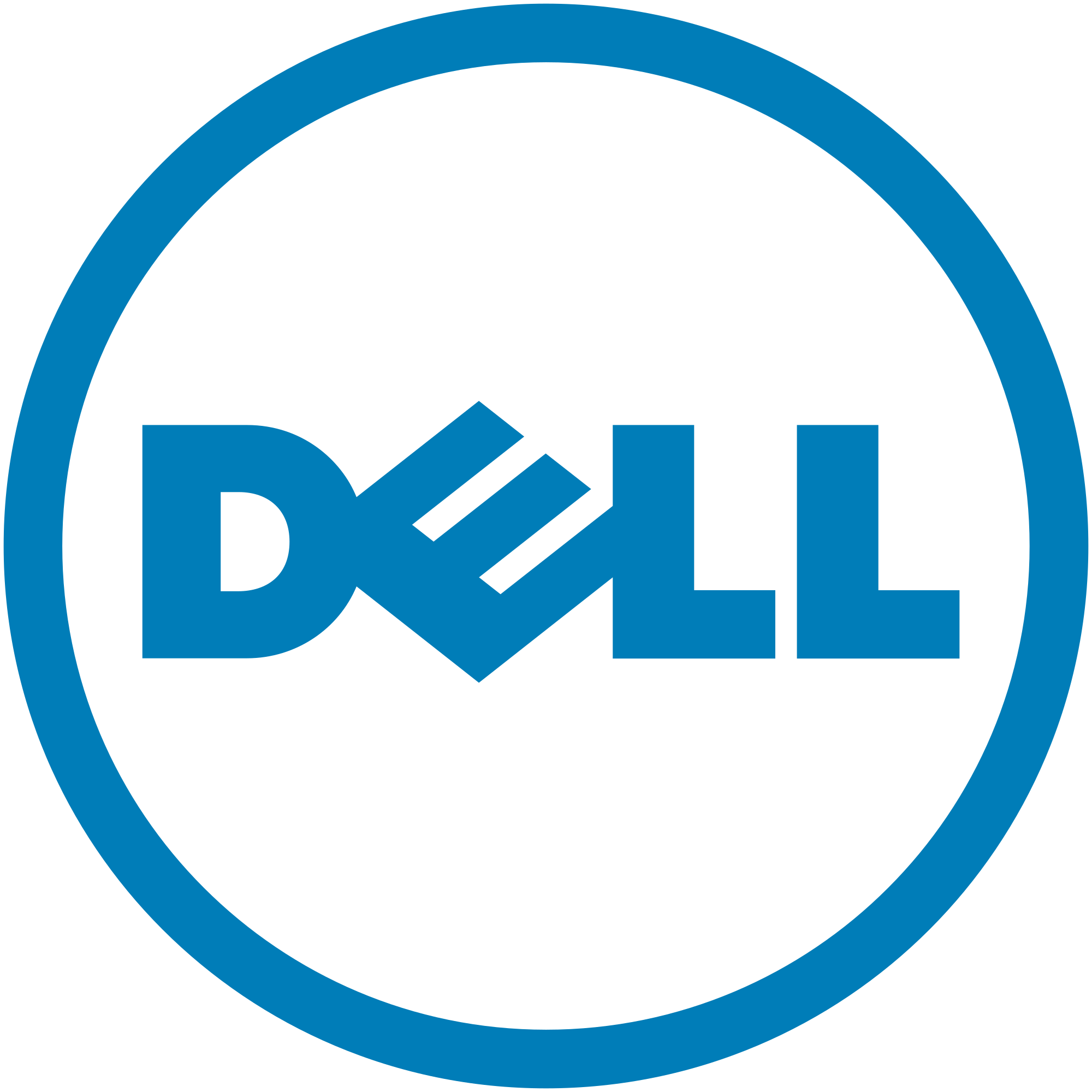 VS
Lifestyle
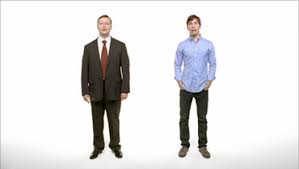 Vision
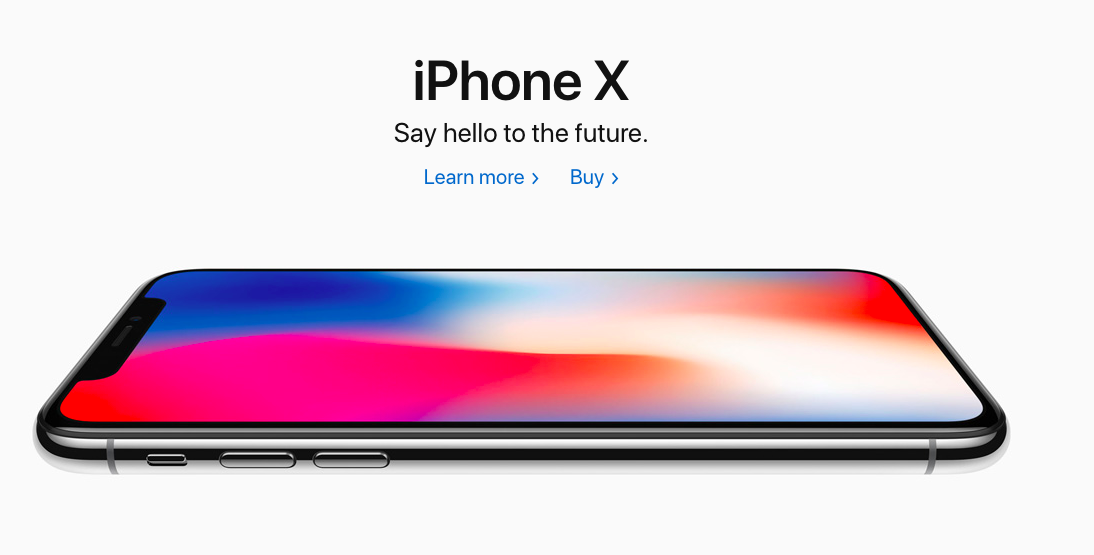 WHY

ISPERSONAL
Our WHY is the purpose, the cause, or the belief that drives every organization and every person’s individual career.

WHY does your organization exist?

WHY did you get out of bed this morning?

And WHY should anyone care?
The Biology Behind
WHY
It doesn’t 
FEEL right
Neocortex - WHAT
LIMBIC BRAIN – HOW & WHY
You GUT
WHY
Strategy – The Leadership / Board
HOW
Creates the Implementation Plan – Management Council / Council leaders
WHAT
The Results / Service Provided
The Impact in the Community
Junior League 

MISSION

=

HOW
The Association of Junior Leagues International, Inc. (AJLI) is an organization of women committed to promoting voluntarism, developing the potential of women and improving communities through the effective action and leadership of trained volunteers. Its purpose is exclusively educational and charitable.

But WHY?  …
Junior League 

VISION

PURPOSE

Should 

=

WHY
The Junior League: Women Around 
the World as Catalysts for Lasting 
Community Change.
The purpose of The Association of Junior Leagues International, Inc. is to add value to its member Leagues in their fulfillment of The Junior League Mission
Clarity 

Exercise
Why Did You Join The Junior League?
Why Have You Stayed A Member?
CREATING

A

WHY 

STATEMENT

SIMON 

SINEK
Simple and clear
Actionable
How You Contribute To Others
Feels Natural To You
To ______ So That_________
To inspire people to do things that inspire them so that, together we can change the world  - Simon Sinek
To support new mothers to integrate work and motherhood so that they remain engaged and aspire to leadership in their industries – Mary Beth Ferrante
To connect inspiring women leaders so that we can build solutions to challenges in our community – My JL WHY
To ______ So That_________
Combining 

Storytelling

&

WHY
Know Your Audience

Know Your Why

Know / Listen to Understand Their 
WHY
Donors - Individuals
New Members
05
AUDIENCE
Donors - Businesses
Current Members
P
Community Partners
Civic Leaders
Clarity 

Create 

A

WHY 

Statement
KNOW YOUR AUDIENCE

Do you adapt your WHY statement based on the ASK?
Fundraising
Recruitment 
Community Partner Engagement
Other

To _____ So That ____________
Clear 
Build
B
The Shift
How did your experience change as a result of your involvement in Junior League.  How will their experience change?
Storytelling ABC’s




Always

Be

Closing
Compelling 
Opening
A
Powerful
Close
C
Current | Past 
Lay the ground work to take people on a journey.  What is the challenge ahead?
Make the Ask
Get specific.  Whether engaging a donor, a community partner or a new member, give them an action.
CREATE YOUR STORY
HOW DO YOU ACCOMPLISH YOUR WHY IN JL
HOW
RESULTS EXPECTED
& MAKE THE ASK
WHAT
START WITH WHY
WHY
WHY ARE THEY INTERESTED?
AUDIENCE
QUESTIONS?